AFROTC
Scholarship Programs
Mr. Jack Sanders
AFROTC/RRU
Jack.sanders@us.af.mil
334-953-2654
1
Overview
Purpose 
Programs, Types and Challenges
High School Scholarship Program
FY15 and FY16 Select Stats
2
Purpose
Why do we have a scholarship program?
Meet officer production needs in specific fields for the Air Force
Get the cadet on contract to the USAF
We are NOT a charity or a financial aid institution
We are paying for talent
Authorization:  10 U.S.C. 2107
Requires 50% at in-state tuition rate
Sets max at 4 years except in SAF-approved majors (5th year funding)
Sets maximum age limit (must be under age 31 on Dec 31 of commissioning year)
Side Note
Stipend is a military pay authorized by 37 U.S.C. 209 for contracted cadets—not a scholarship!
Scholarship Program
…the Enabler
AFROTC’s unique capability—On a sustained  basis, Air Force ROTC recruits, educates, trains and commissions officers qualified for every Air Force Specialty Code, especially:
Officers that meet USAF Technical requirements
Officers that meet USAF Language requirements
Officers that meet USAF Nursing requirements
Officers that meet the Non Technical requirements
Officers that support diversity goals
AFROTC Scholarship Program enables that capability
at an acceptable level of risk
College Scholarship Programs
High School Scholarship Program (HSSP)
High School Seniors 
All 4-year offers (some convert to 3-year offers)
In-College Scholarship Program (ICSP)-Competitive Program
Commander’s Scholarship Program 
In-College Scholarship Program Phases 1 & 2 
Express/Foreign Language (FLEX) and Flag Ship Programs
Nurse Scholarship Program
Historically Black Colleges and Universities (HBCU)
Enlisted Commissioning Programs (ECP)
Enlisted Commissioning Programs (SOAR, POC-ERP, ASCP, and SL ECP)
Challenges
HSSP versus ICSP 
HSSP gets us the critical technical majors
In-College is more effective, but doesn’t get us the majors
In-College effectiveness varies among detachments

Management challenges
Air Force Audit Agency & AF/A1—scholarship-to-major-to-AFSC
AF/A1 & AFPC—improve “STEM Cognizance” and Foreign Lang

Execution Accuracy
Constant and Stable PGL/Budget
Timeliness and accuracy of scholarship estimates
Timeliness of scholarship payments
High School Scholarship Program
Four-Year Scholarship Offers to High School Seniors
Competitively Selected by Central Board
“Primes the Pump” to Meet Officer Production 
    Requirements 4 to 5 Years from Today
Permits Applicants to Select University and Major
HSSP – Scholarship Types
HSSP - Highlights
High School Seniors
Primarily Targeting Technical Majors (70%)
Foreign Language (15%)
Non-Technical Majors (15%)
High Academic Achievement
 1180 SAT
 26 ACT
 3.00 GPA
Top 15% of Class
Excel in AP/IB Coursework
Strong Leadership Potential
Extra-curricular activities
Demonstrated communication skills (interview)
Minimums to be eligible
HSSP – Application/Eligibility Process
AFROTC.com site opens  1 June 16
On-line application (questionnaire portion) due by 1 Dec 16
Required documents are due by 12 Jan 17
Transcripts, counselor’s certification, SAT/ACT scores, physical fitness assessment, extra-curricular activities sheet,
Once qualified, names posted to ALOWeb for Dets and overseas interviewers
Det or RRUC schedules interview
Interviewer completes AF Form 4060 online (ALOWeb)
Dets complete AFROTC Form 35 (Civil Involvements), AF Form 2030 (Drug Abuse) upload to WINGS
How to Apply
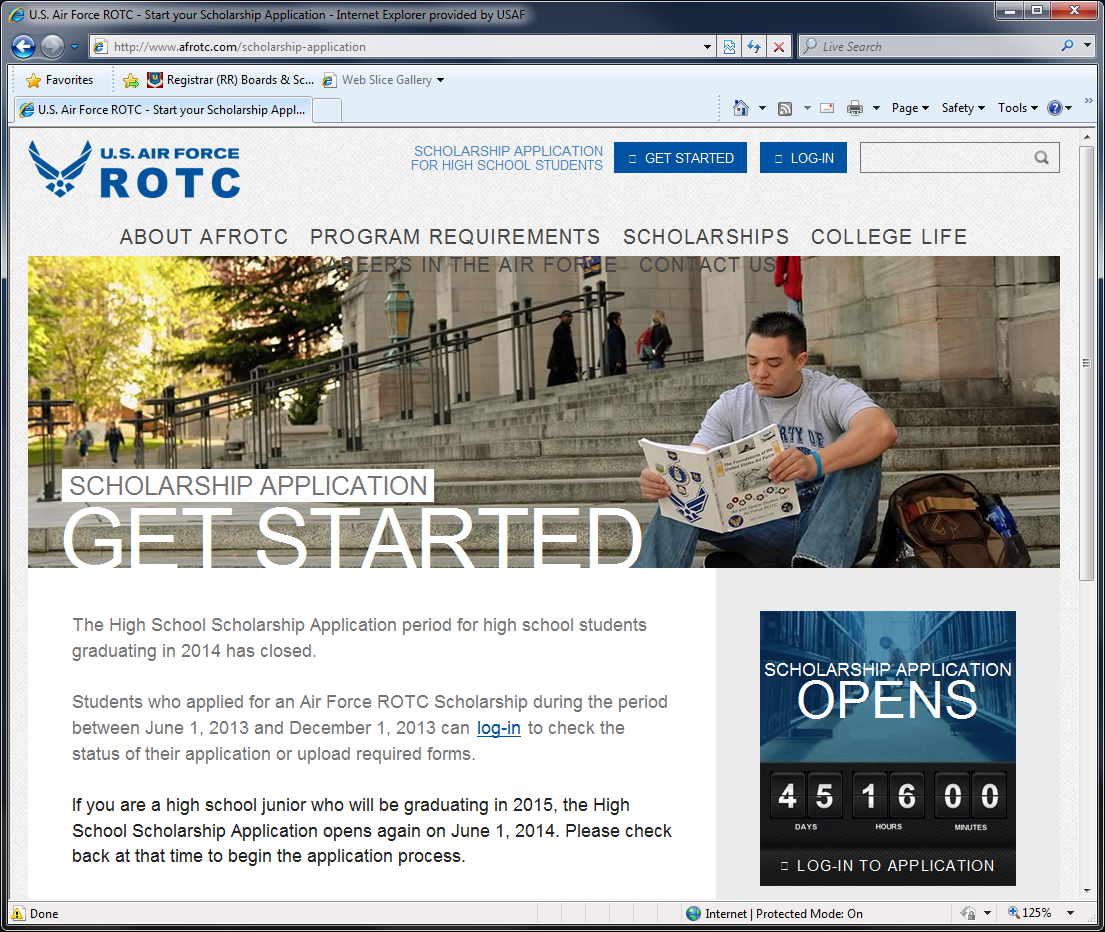 How to Apply
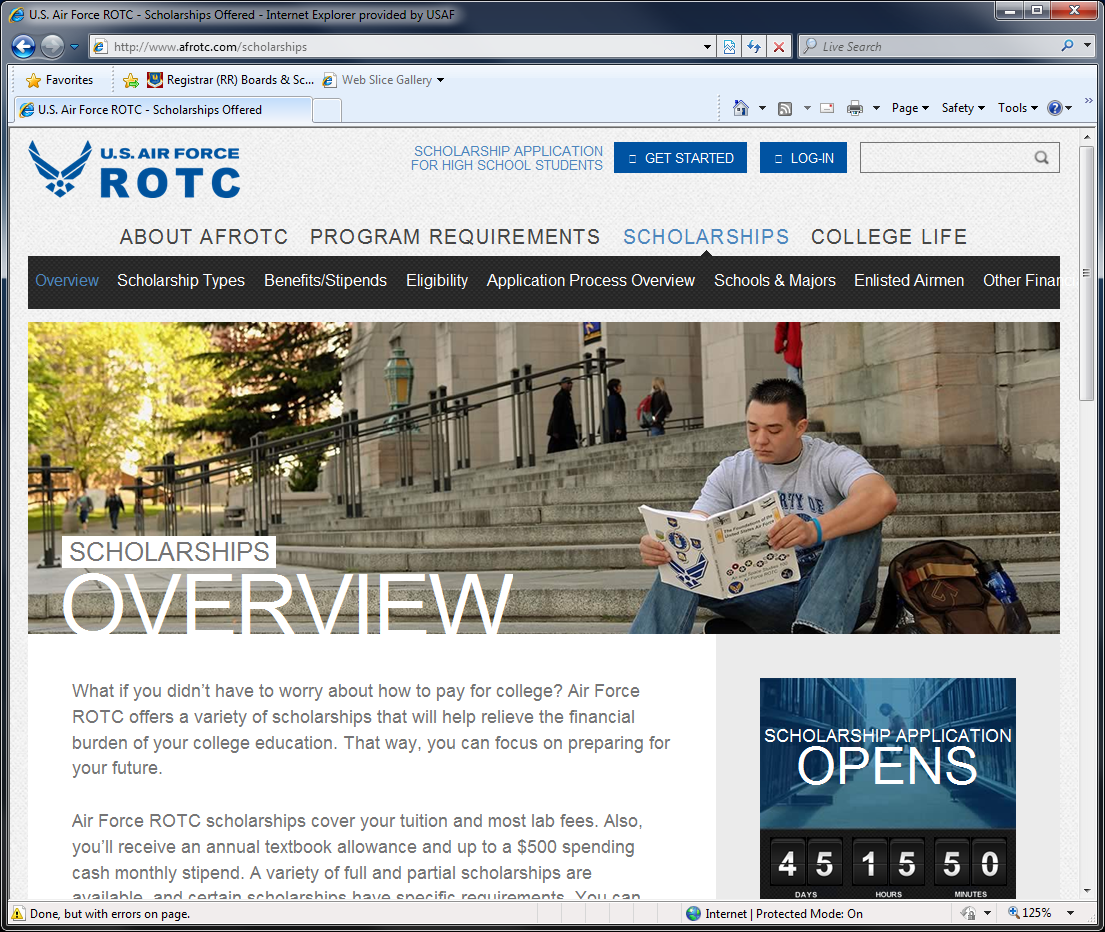 Application Tracker
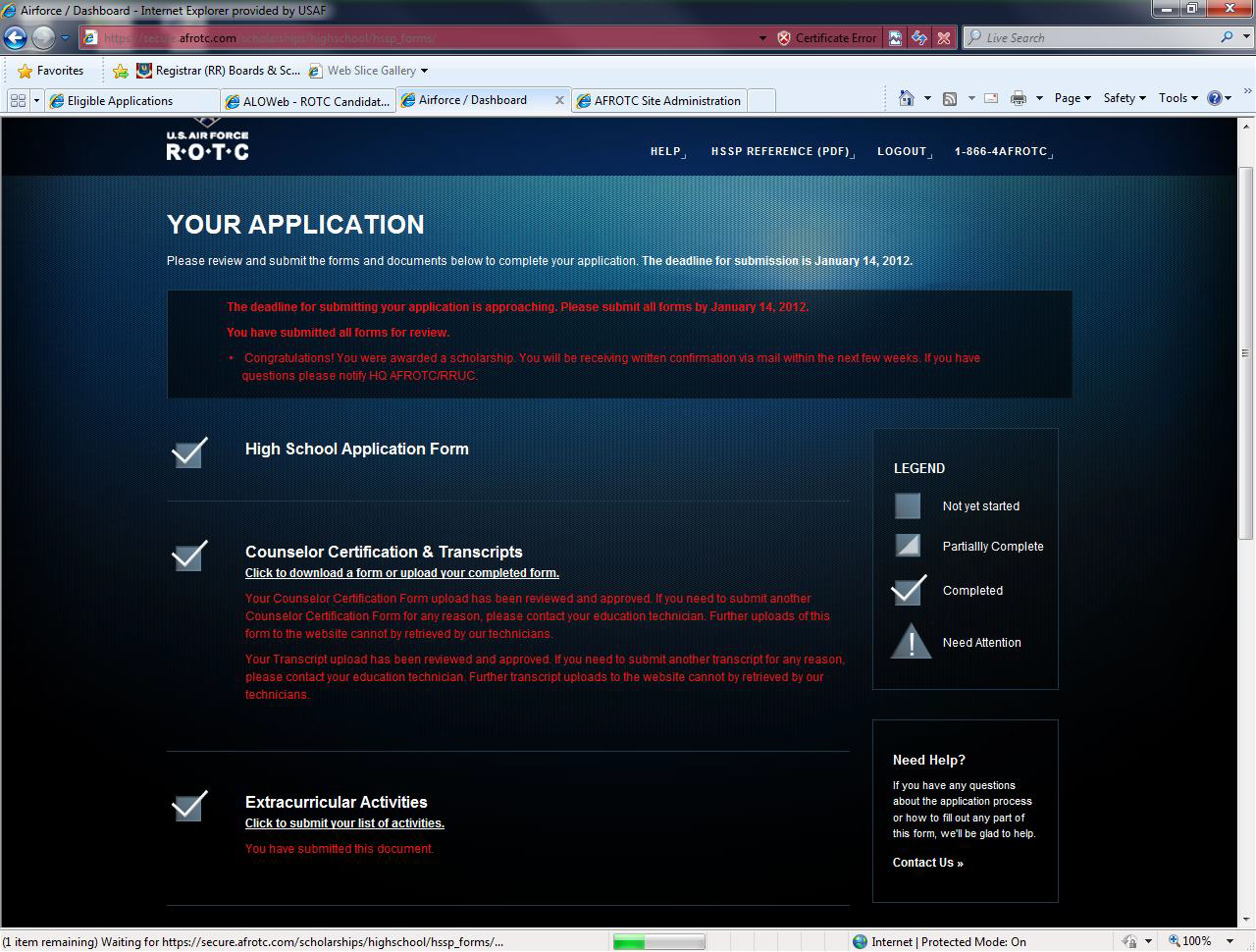 Counselor’s Certification Form
Students download form & bring to counselor
Counselor completes form & signs
Student scans & uploads form to website
Counselor’s Cert Form
Instructions for applicant
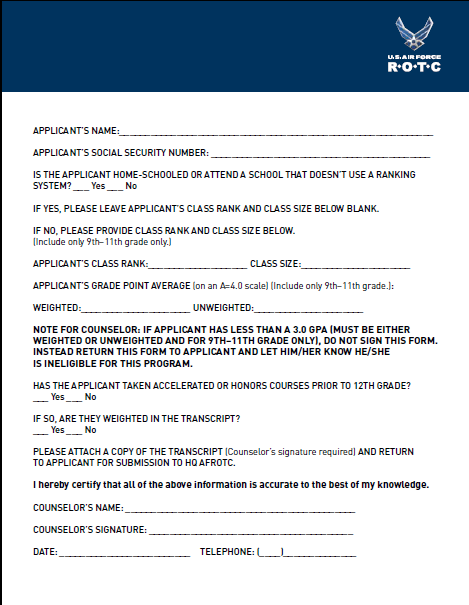 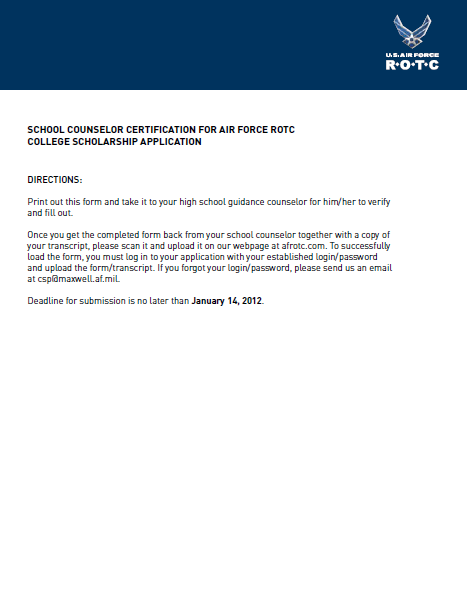 SAT/ACT Scores & Transcript
Students upload screenshot/printout of test scores
Students upload official/unofficial transcript
Documents are QC’d at HQ – web updated twice daily
Unapproved forms must be corrected by applicant
Approved forms get a checkmark on tracker after review
Extra-Curricular Activities Sheet
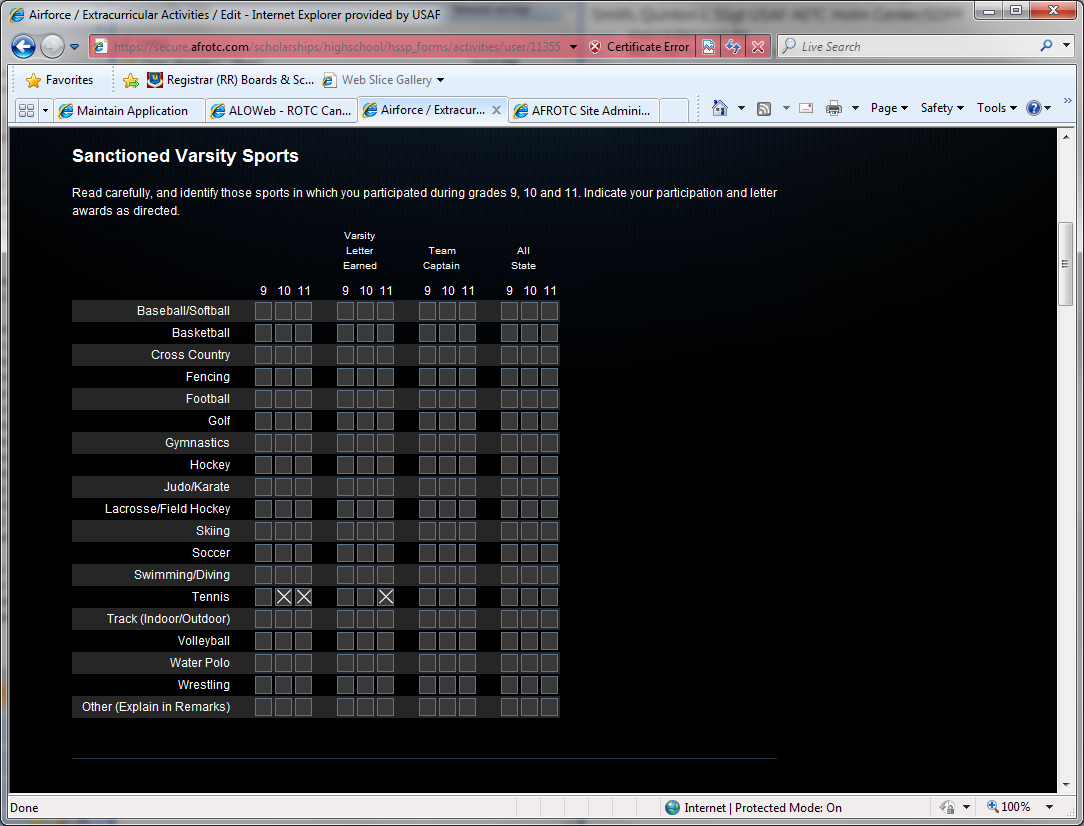 Physical Fitness Assessment
Students download form & take test w HS official
Student scans & uploads form to website
Instructions for applicant
Instructions for 
test proctor
PFA score sheet
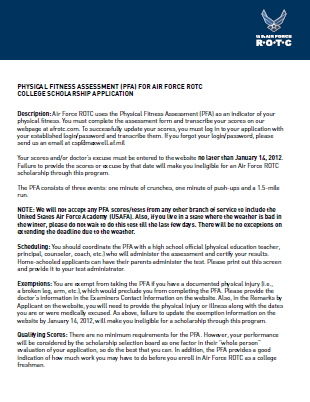 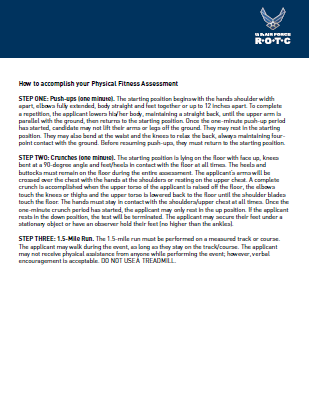 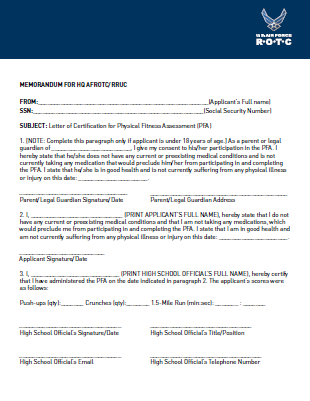 Interview Process
Accomplished after applicant becomes eligible
Det will receive email notification on newly assigned applicants
Det schedules and conducts interview
Det must complete interview within 30 days from the date applicant became eligible 
If your cadet has not been contacted within 30 days, notify RRUC
HSSP - Selection Process
HQ AFROTC processes all applications electronically 
Eligible applicants’ records meet selection board
Nov, Jan, Feb, Mar (March is a Reboard)
Board Members: Det Commanders 
Evaluate applicants’ Leadership, Motivation, Fitness
Board Order of Merit Listing (OML)
Offers made based on OML and academic major choices
HQ AFROTC uploads all selects and non-selects on restricted website 
Selects must upload Letter of Admission (LOA)
Validates acceptance into major at school of choice
Ticket to schedule DoDMERB physical exam
Serves as formal authorization to activate scholarship in fall
Commander’s Scholarship (CS)
Every Det has 1 CS for HSSP – with conditions
Must have at least 1180 SAT or 26 ACT to be eligible
Type varies based on academic major
Type 1 for Tech majors 
Type 2 for all other majors 
Det makes offer after interviewing applicant
PAS may recommend to another Det if applicant wants to attend another school
HSSP Offers Summary FY15 & FY16
Starting College Fall 15
8,262 Applicants
70% Selection Rate
84% Tech
4% Foreign Language
12% Non-Tech
Scholarship Types
 5% Type 1
15% Type 2
80% Type 7
Average Selectee
1313 SAT
29.6 ACT
3.75 GPA
Starting College Fall 16
8,237 Applicants
75% Selection Rate
65% Tech
1% Foreign Language
34% Non-Tech
Scholarship Types
11% Type 1
16% Type 2
74% Type 7
Average Selectee
1308 SAT
30 ACT
3.76 GPA
AFROTC Scholarships
QUESTIONS ?